投籃機女孩


                                  駱以軍
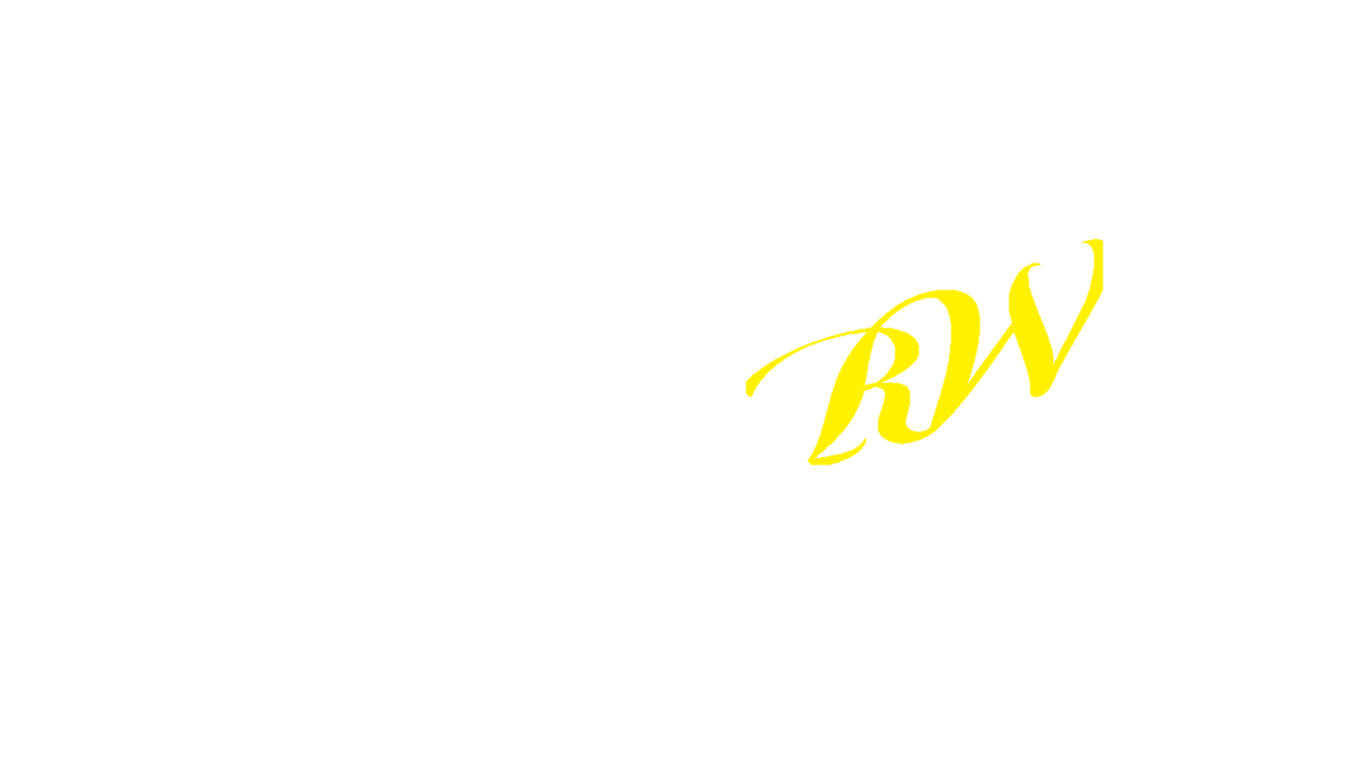 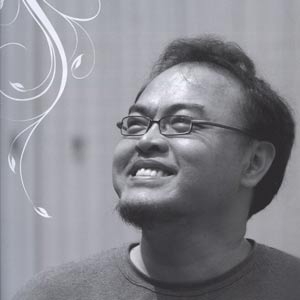 作者介紹
駱以軍  1967年生

國立台北藝術大學戲劇研究所藝術碩士（M.F.A.）

作品包括小說、詩、散文及文學評論

曾獲多項重要華文文學奬
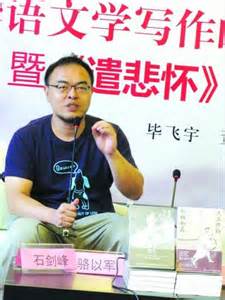 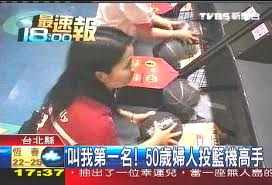 投幣式投籃機
作者
  23分  訕笑地說:「太差勁了。」
130分  崇拜地說:「你真是灌籃高手。」
148分  …被小學生擠開…

小學生、上班族、拿著菜籃的歐巴桑
289分、314分、302分、294分、321
影片分享
投籃機達人←點選播放影片


眾人的反應為?
沉默以對!?
鼓掌叫好!?
奇異女孩的出現
二十來歲的印尼女孩，身形矮小單薄，畏怯地在人群中排隊，輪到她投籃時，旁人皆靜默下來。

她其實是那整個投籃機的一部分，她像是那些嘩嘩從機台下方湧出又循環向上飛起拋進籃框之球這整個液態流動的一個幫浦。
此時眾人的反應會是?
450分
沉默以對
鼓掌叫好
為何有這麼大的問題呢
「我族」和「異族」有甚麼定義?

同學家裡有請外傭嗎?
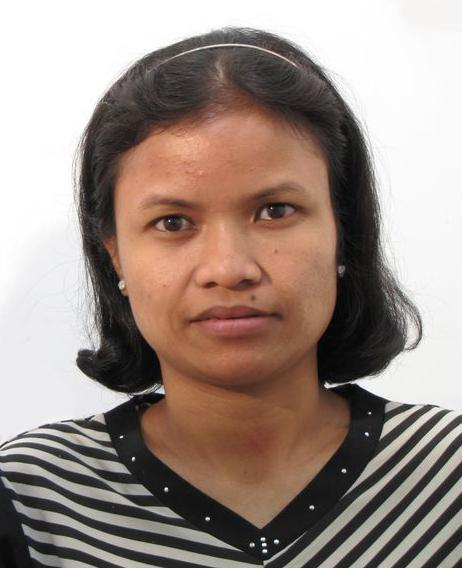 近年外籍勞工統計人數
99年	           379653人
 100年            425660人
 101年 	           445579人
 102年2月止   448017人




資料來源:行政院勞工委員會
對外勞的刻板印象
菲律賓的禮拜天會吵著上教會、容易被老鳥教壞

印尼的比較乖但是比較笨

越南的是最笨的

共產國家的一個指令一個動作且語言學習能力最差
外勞來台遇到的問題
據統計，每十個家戶工作者就有三個曾經有被性騷擾、一個被強暴的經驗。
還有精神壓力過大、無法睡好、孤單、想家、精神痛…等問題。
由於菲傭會講英文，求救管道多，語言不通的印傭或越傭，情況可能更嚴重。
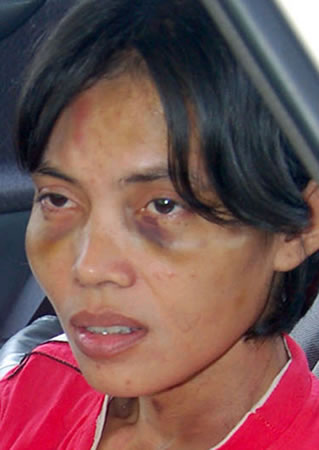 外勞的辛酸
沒有人理會她們離鄉背井的痛苦，她們各自背後破碎的家庭、她們對疾病的恐懼、性的壓抑或長時置身無隱私工作場域並超時勞動造成的身心崩潰……
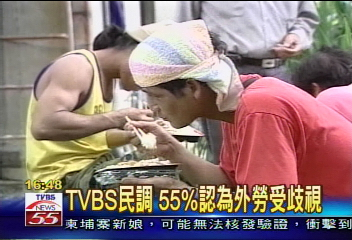 造成的社會事件
「華航空服員夫婦凌虐印傭」
「外籍女傭發出怒吼，控訴受虐不人道待遇」
「悲情女外傭、國際醫療組織伸援手」
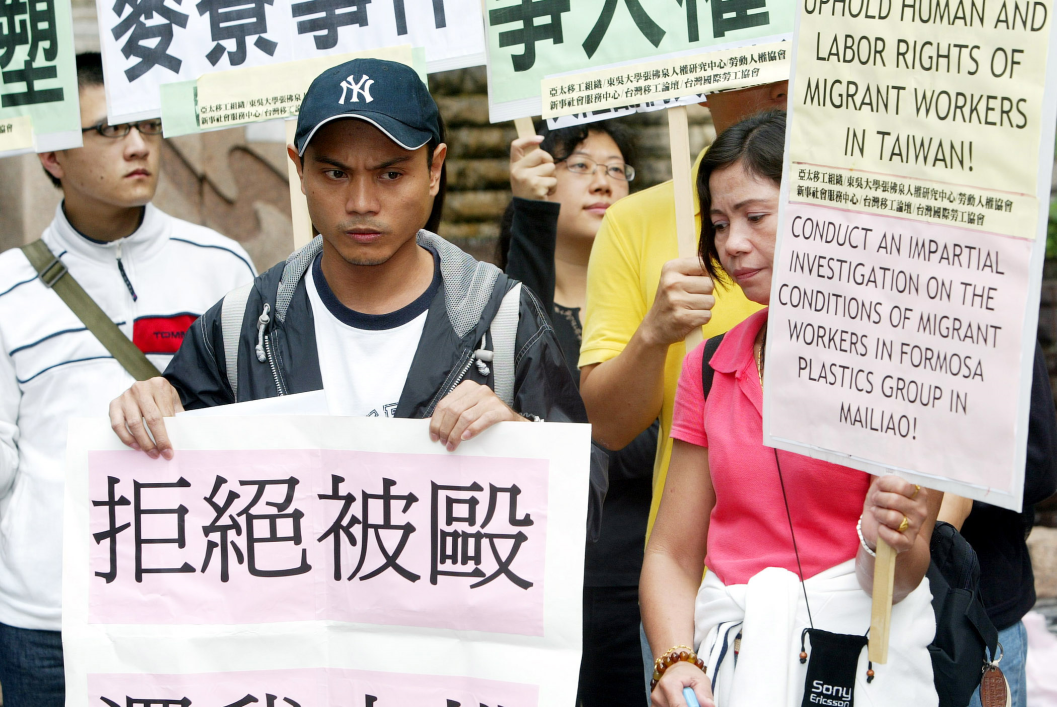 龐大「我族」對落單的、流落他鄉的「異族」之冷漠
仲介公司教導並暗示雇主，自我想像成「奴隸主」，為了控管方便而對   外勞實施一些非條文的規定。

扣押她們的護照和居留證
不准參加宗教信仰活動
每月扣錢強制儲蓄
若她們犯錯被退貨，那筆儲蓄不歸還
反思
「奇怪我有一錯妄幻覺，以為是某種建立在錯誤邏輯上的精密機器，把她摺疊再摺疊，最後便弄消失了。」

同樣都是人，我們如何能如此對待呢…
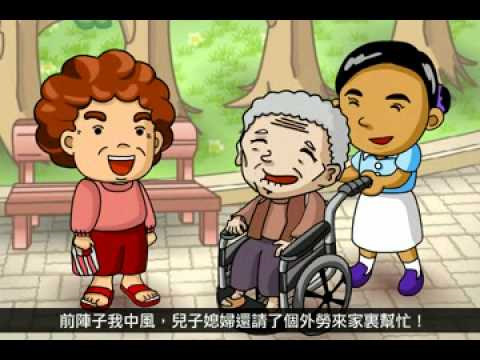 麵包情人 ←點選播放影片
寫作練習
〈外傭日記〉
假設你是外傭來到臺灣工作
使用日記體(三天，不一定要連續)來呈現你的心境
請標註日記及寫作日期